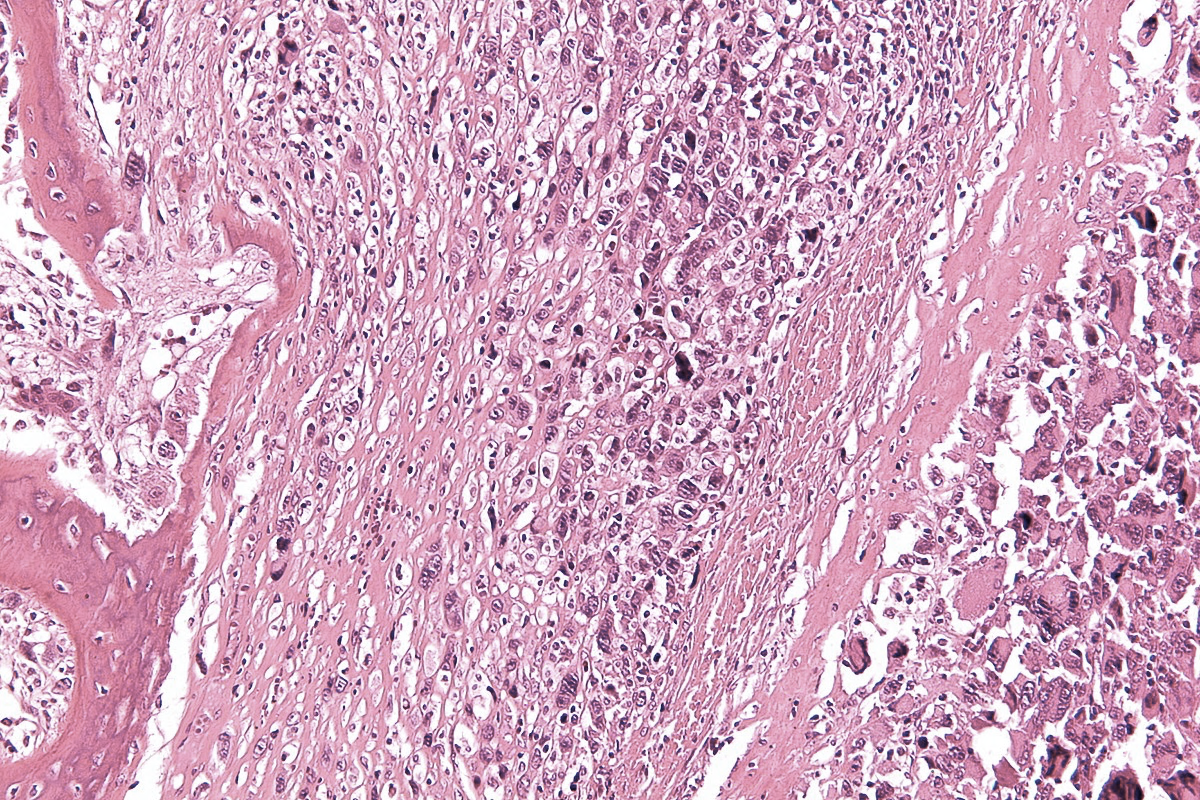 VIII SELNET
CONSORTIUM MEETING
WP2: Definition of reference centers
02nd-04th March 2023
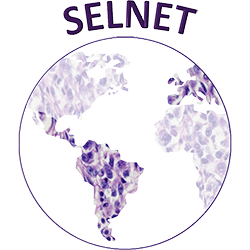 Salvatore Provenzano,
Fondazione IRCCS
Istituto Nazionale dei Tumori, Milan, Italy
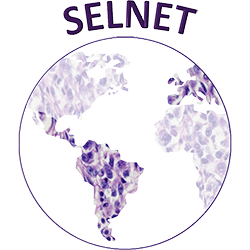 SELNET WP 2 / Definition of Reference Centers – INT, All
WorkPackage objectives:

1.1 To implement Reference Centers and reinforce sarcoma patient referral policies to them

1.2 To create national pathologic and molecular sarcoma diagnosis networks

1.3 To establish a Latin American sarcoma network to endorse improvement in sarcoma care, continuing medical education and research
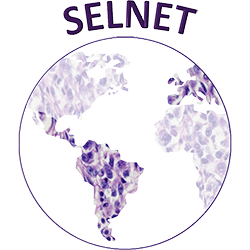 SELNET WP 2 / Definition of Reference Centers – INT, All
2019: Definition of Sarcoma RCs criteria
Case volume
Multidisciplinarity
Facilities and Equipment
Research
Continuous Medical Education
Patient empowerment
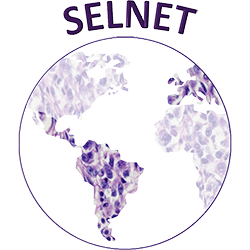 SELNET WP 2 / Definition of Reference Centers – INT, All
2021 – 2022
A series of VCs with each LA partner
The importance of RCs and networking
Expertise, multidisciplinarity, research
The experiences in Europe
ERNs, NETSARC, RTR
RC criteria
Models of networking
Centralized VS hub-and-spoke
Managed VS non-managed
Problems/Solutions
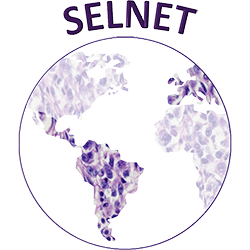 SELNET WP 2 / Definition of Reference Centers – INT, All
Problems
Co-exhistence of different, irreconcialable, health systems (public/private)
Heterogeneity in delivery of care
Poor availability of certain facilities/equipment (e.g. molecular pathology)
Social, geographical and economical limitations to health migration
Lack of institutional procedure/support
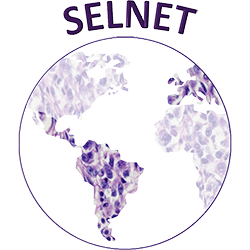 SELNET WP 2 / Definition of Reference Centers – INT, All
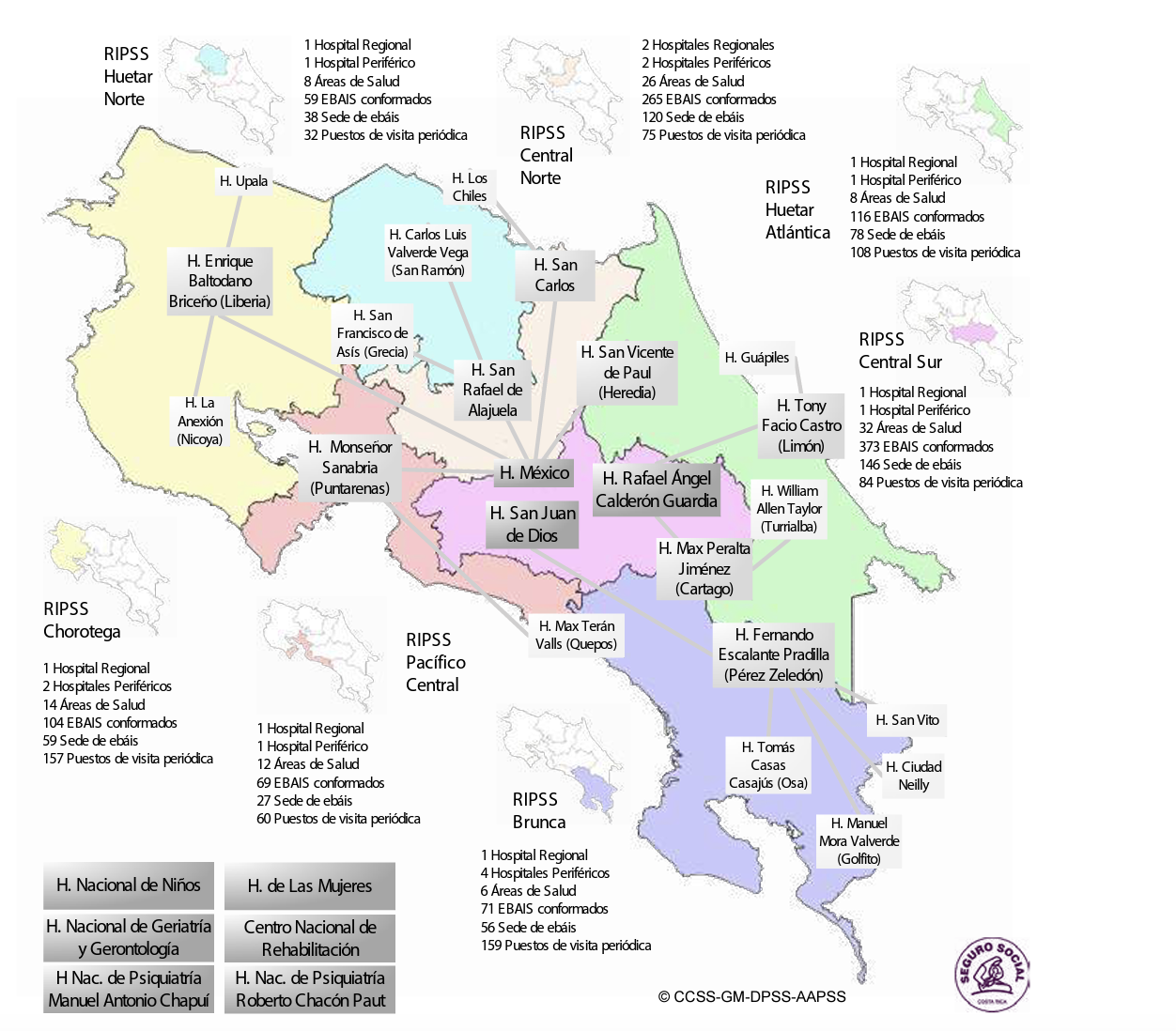 Each of the national hospital has the necessary expertise in sarcomas
Medical Oncologist
Orthopedist
Pathologist
Surgeon Oncologist
Radiation Oncologist
Infrastructure and other specialists needed for patients with sarcomas
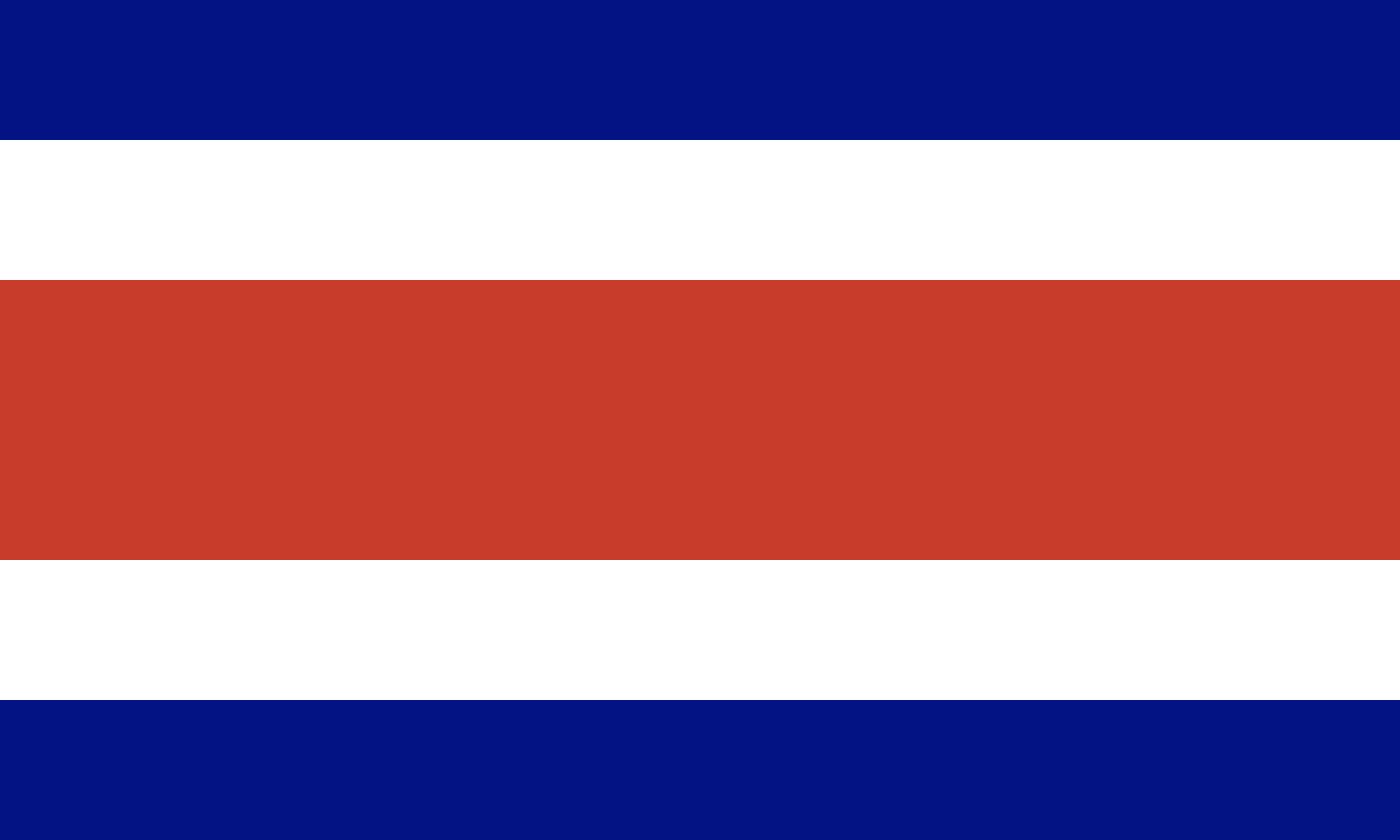 Congratulations!!!
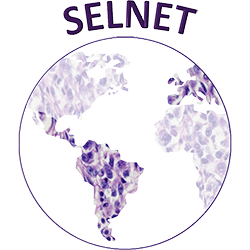 SELNET WP 2 / Definition of Reference Centers – INT, All
Take charge of future institutional developments of referral centers
and sarcoma patient care in LACs
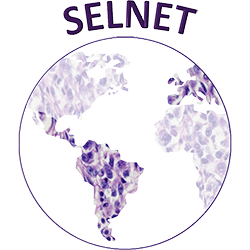 SELNET WP 2 / Definition of Reference Centers – INT, All
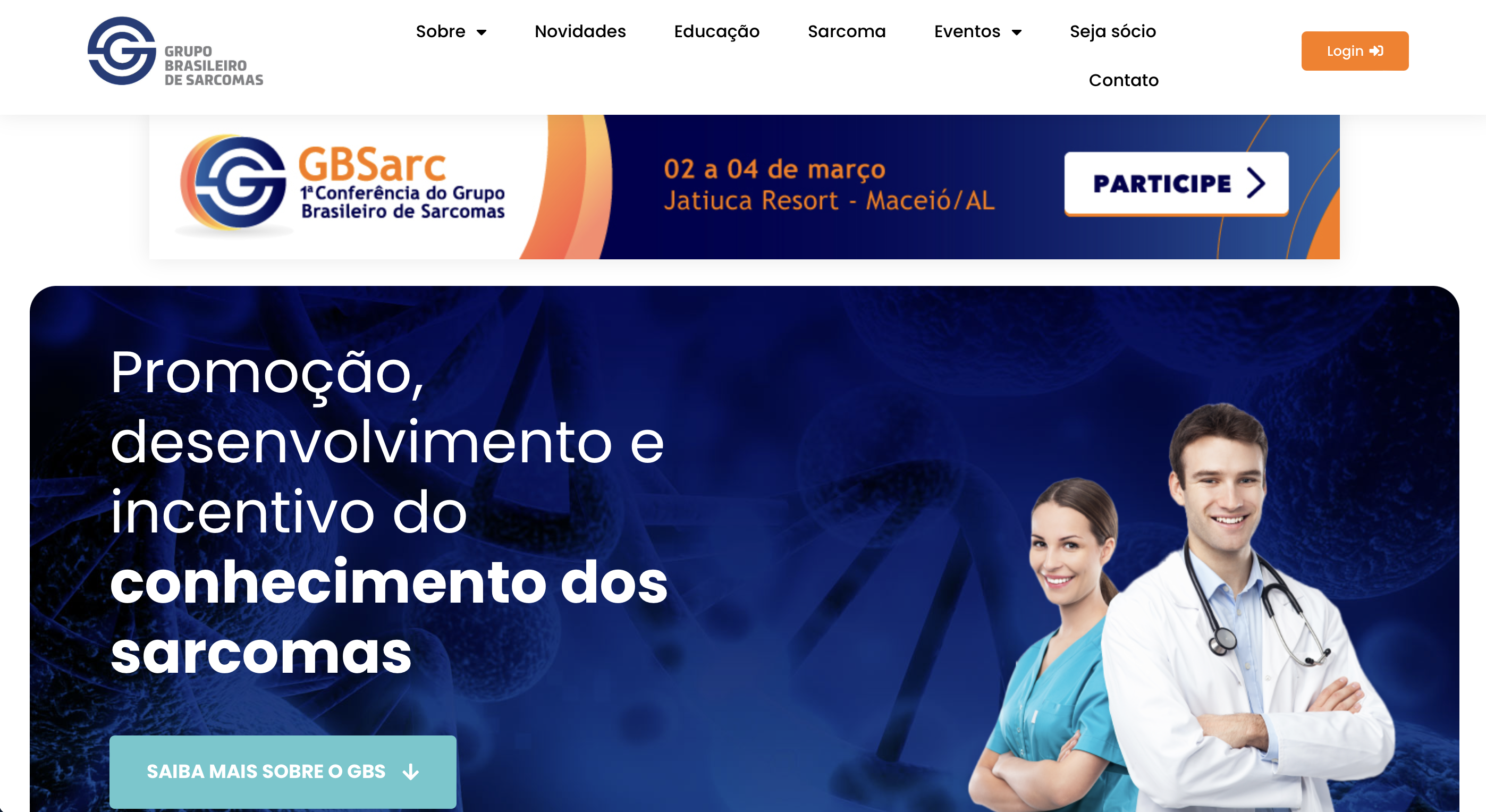 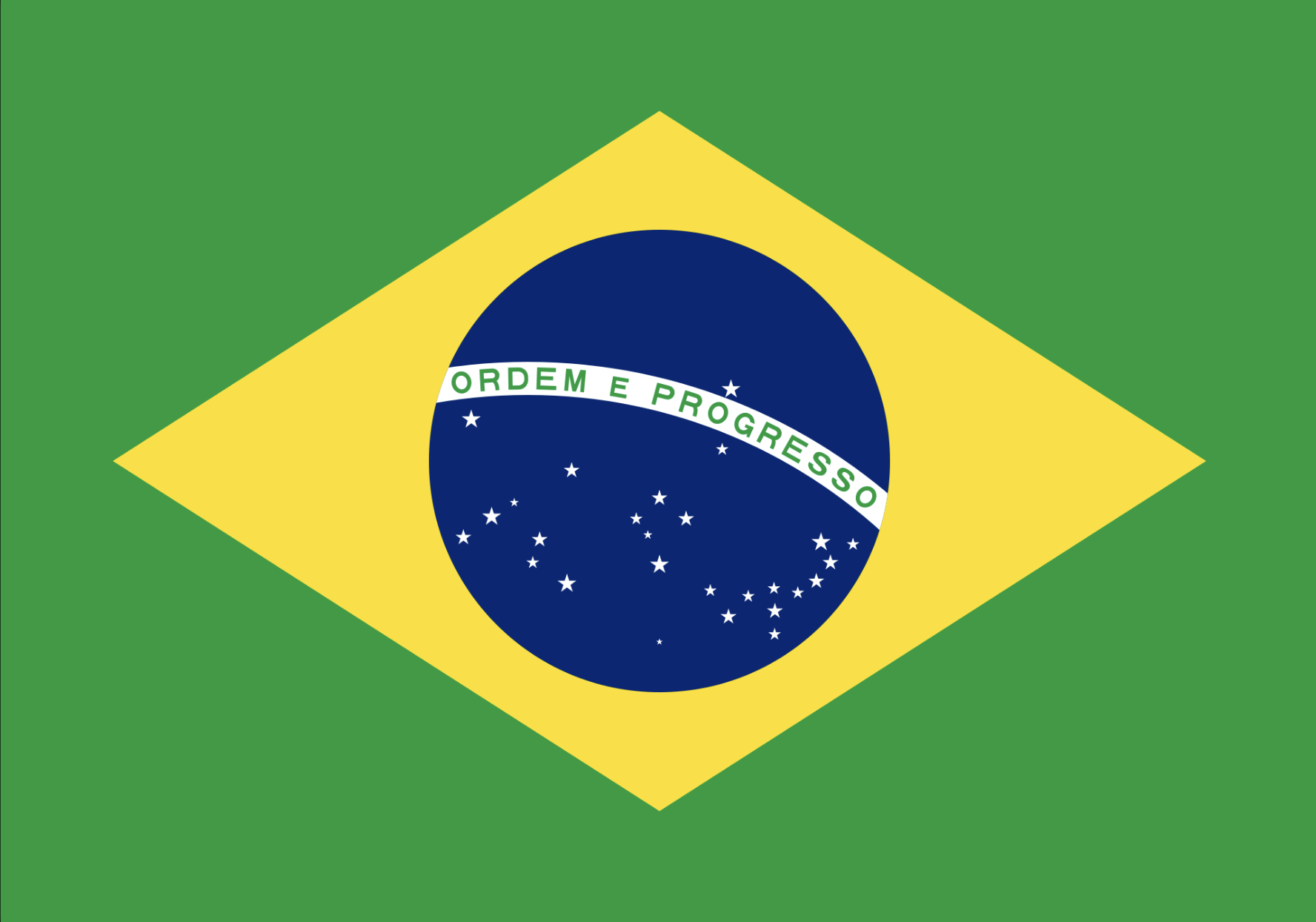 Congratulations!!!
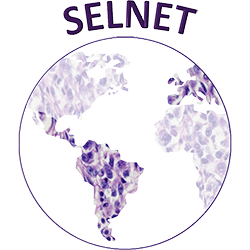 SELNET WP 2 / Definition of Reference Centers – INT, All
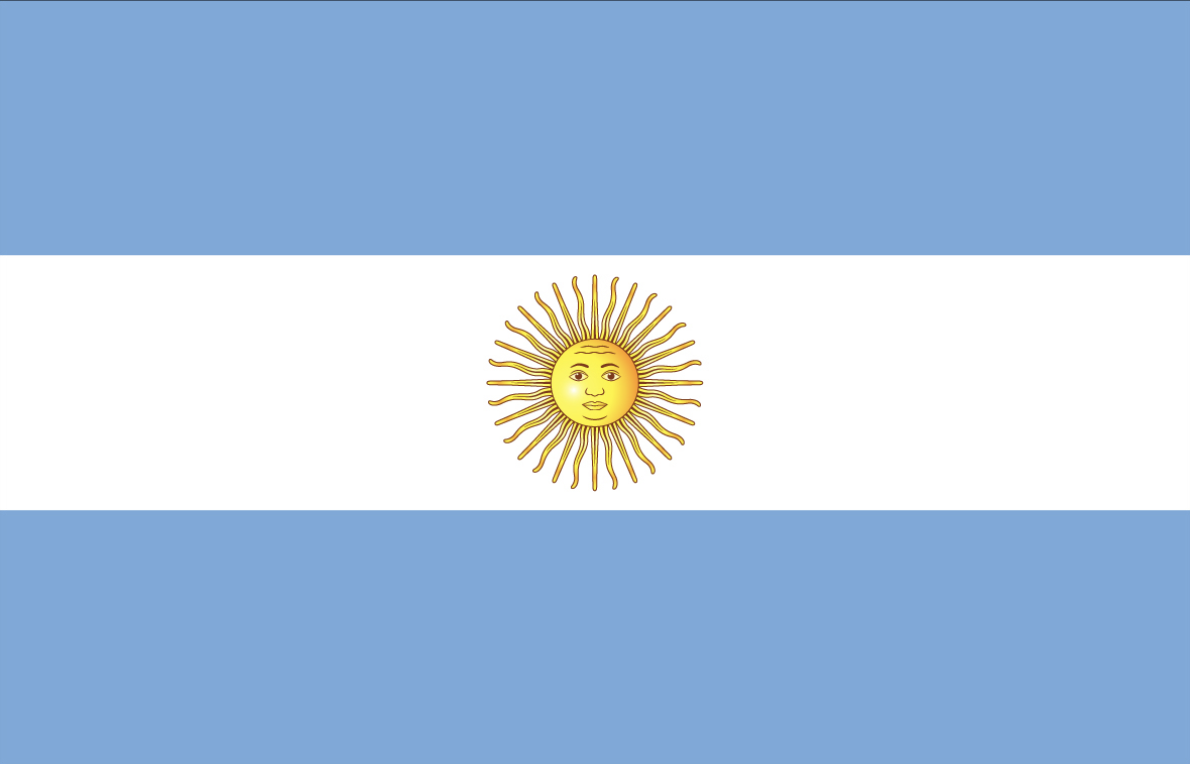 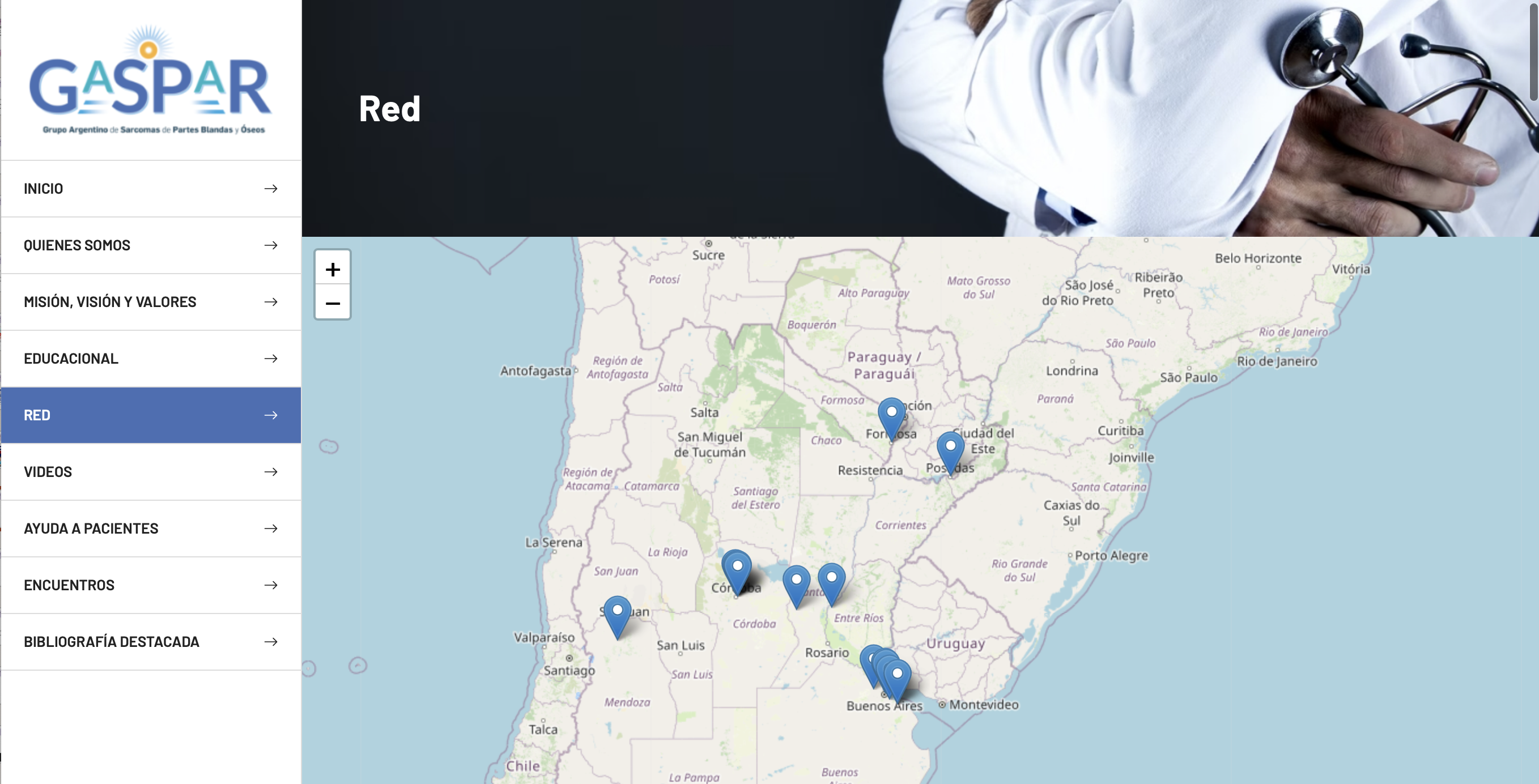 Congratulations!!!
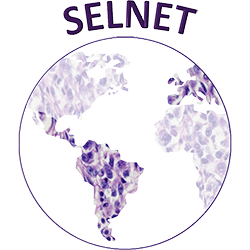 SELNET WP 2 / Definition of Reference Centers – INT, All
Next steps
Surveys to be sent in the next weeks
Scan widely the activities ongoing in NSGs
To identify any weak points and special needs as to foster NSGs

Paper
Set adopted and common bases, recommendations for the future in LAC
Adapt RCs general criteria to each country
Spread the news
Create NSG brands
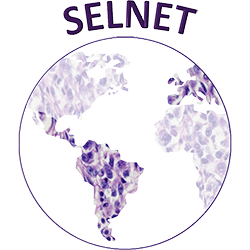 SELNET WP NUMBER/ NAME- PARTICIPANTS
Thank you
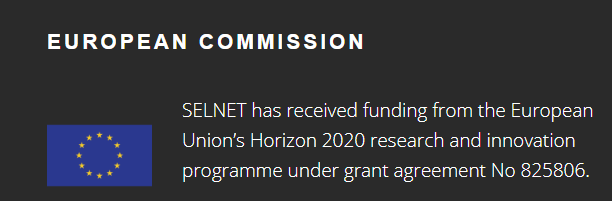 VIII SELNET  CONSORTIUM MEETING (November 2022)